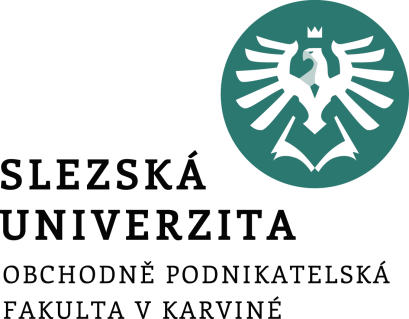 INFORMACE PRO CENOVÁ ROZHODOVÁNÍ
Cenová rozhodování
Cenová rozhodování patří k nejdůležitějším rozhodovacím úlohám každého podniku. 	

Řešení rozhodovacích úloh o vymezení správné ceny je vždy spojena s dvěma samostatnými problémy: 

jaká je přijatelná cena pro odběratele, 
jak tato cena uhrazuje náklady dodavatele.
[Speaker Notes: csvukrs]
Cenová rozhodování
Tržní cena
Cena poptávky
Cena nabídky
Rovnovážná cena
[Speaker Notes: csvukrs]
Cenová rozhodování
Pokud při dané ceně nedojde k vyrovnání prodaného a nabízeného množství výkonů, vznikne na trhu přebytek nebo nedostatek, který se stává předmětem řešení. 

Řešení nedostatku se nabízí dovozem nebo rozšířením činnosti, v případě přebytku vývozem nebo omezením činnosti a je doprovázeno změnou ceny nebo tlakem na její změnu.
[Speaker Notes: csvukrs]
Typické situace při existenci nerovnovážné ceny
Relativně vysoká cena
Relativně nízká cena
[Speaker Notes: csvukrs]
Relativně vysoká cena
Umožňuje realizaci vyššího zisku nebo úhradu relativně vysokých nákladů, ale současně omezuje poptávku. 

Výsledkem této disproporce je většinou přebytek na trhu a tlak na snížení ceny.

Zvýšení poptávky snižující se cenou vytlačuje z trhu méně konkurenceschopné subjekty. 

Relativně vysoká cena je tímto mechanismem snižována a blíží se ceně rovnovážně.
[Speaker Notes: csvukrs]
Relativně nízká cena
Relativně nízká cena naopak poptávku stimuluje a omezuje nabídku. 

Nedostatek výrobků na trhu zvyšuje cenu a ta umožňuje pokrývat náklady i méně efektivním podnikům. 

Tento typ ceny se vyskytuje často i na trzích s přebytkem nabídky. 

V tom případě je jedním z nástrojů konkurenčního boje se všemi důsledky krátkodobých ztrát v období, kdy tržní cena nepokrývá vynaložené náklady.
[Speaker Notes: csvukrs]
Metody tvorby cen orientovaných na poptávku
Cena proniknutí
Cena sbírání smetany
Empiricky určená cena
[Speaker Notes: csvukrs]
Cena proniknutí
Tento termín vyjadřuje uplatňování politiky nízkých cen, která v praxi vyžaduje splnění těchto předpokladů:
relativně vysoká citlivost spotřebitele na změnu ceny, tj. relativně pružná poptávka, 

neexistence výrazného elitního trhu, tzn. není možné založení cenové politiky na vysoké ceně pro omezený rozsah trhu, 

výroba je spojena s úsporami z jejího rozsahu, kdy vyšší využití kapacity umožňuje výrazné snížení průměrných nákladů, 

na trhu existuje dostatek finančních zdrojů, 

bariérou konkurence je nízká cena.
[Speaker Notes: csvukrs]
Cena proniknutí
Politika nízkých cen se uplatňuje zejména za situace, kdy produkt nesplňuje podmínky pro to, aby se stal omezeně dostupným například z hlediska kvalitativních parametrů a zajištění úspěchu na trhu vyžaduje stanovení nízké ceny. 

Avšak stanovení cíle získání většího podílu na trhu politikou nízkých cen je spojeno s rizikem degradace značky a přelétavostí zákazníků, kteří jsou přilákání nízkou cenou.
[Speaker Notes: csvukrs]
Cena sbírání smetany
Tato metoda je opačnou politikou ceny proniknutí, jedná se o politiku, která je postavena na vysoké ceně. Její úspěšnost vyžaduje splnění těchto předpokladů:

okamžitou vysokou užitnou hodnotu a vysokou kvalitu produktu. Kupující hodnotí kvalitu a změna ceny výrazně neovlivňuje jeho rozhodnutí o koupi. V praxi se vyskytují příklady firem, které aspirují záměrně na nejvyšší cenovou úroveň na trhu při splnění i ostatních předpokladů nejen z hlediska kvality, ale i způsobu prodeje, 

nepružnou poptávku, kdy zvýšení ceny není spojeno s výrazným poklesem prodeje nebo naopak, snížení ceny by nepřineslo potřebné rozšíření prodeje,
[Speaker Notes: csvukrs]
Cena sbírání smetany
neexistence nehospodárnosti z nízkého využití výrobní kapacity, 

podnik má nedostatek finančních zdrojů pro dlouhodobou návratnost a je nucen relativně rychle uhradit investovaný kapitál, 

trh profiluje výrazná segmentace trhu a vyšší cena je často využita pouze pro část trhu. Předpokladem je úprava výrobku ve srovnání se standardním provedením.
[Speaker Notes: csvukrs]
Empiricky určená cena
Stanovení ceny, a sice podle vývoje poptávky, lze označovat jako empirické určení ceny. 

Jedná se o přímý způsob stanovení ceny, kdy cenu určuje kupující. 

Přestože nemá kupující k dispozici informace o nákladech prodávajícího podniku a ani ho nezajímají, je schopen si cenu odvodit na základě cenových relací jiných výrobků, které zná.

Podle užitečnosti výrobku, zboží nebo služby se pak rozhoduje, kolik je ochoten za něj zaplatit.
[Speaker Notes: csvukrs]
Děkuji za pozornost